10-3-18 Wednesday 4 min Warm Up
How does air quality change by years?(Check air pollution)
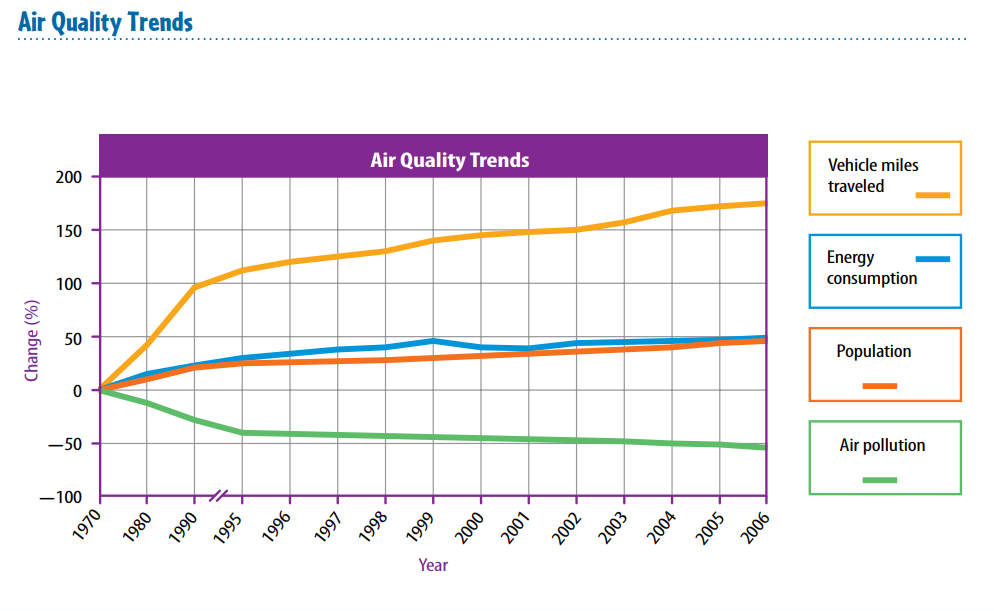 Today Agenda
1) Warm up 4 min
2) Content Practice 10 min 
3) Video 10 min 
4) Plicker 20 min 
Reminder; Tomorrow Open Notebook Quiz on Air Quality
STEM FAIR STEP 1 due is tomorrow
Weekly Homework due is tomorrow.
Content Practice A (page 69)
1. respiratory 
2. nonpoint
3. smog 
4. sulfur dioxide 
5. marsh bacteria 
6. thousand 
7. smallest 
8. inversion 
9. Clean Air 
10. maroon
Content Practice B (page 70)
1. A point source is identifiable source, such as a factory. A nonpoint source is spread out, such as all the cars in a city. 
2.At ground level, ozone can damage the tissues of humans, plants, and animals. 
3. Sunlight interacting chemicals 
4.Temperature inversion . 
5. good—green; moderate—yellow; unhealthy for some groups—orange; unhealthy—red; very unhealthy—purple; hazardous—maroon
Video- Air
http://itsourair.org/3-1-scientific-literacy-and-air-quality
Plicker